KHỞI ĐỘNG
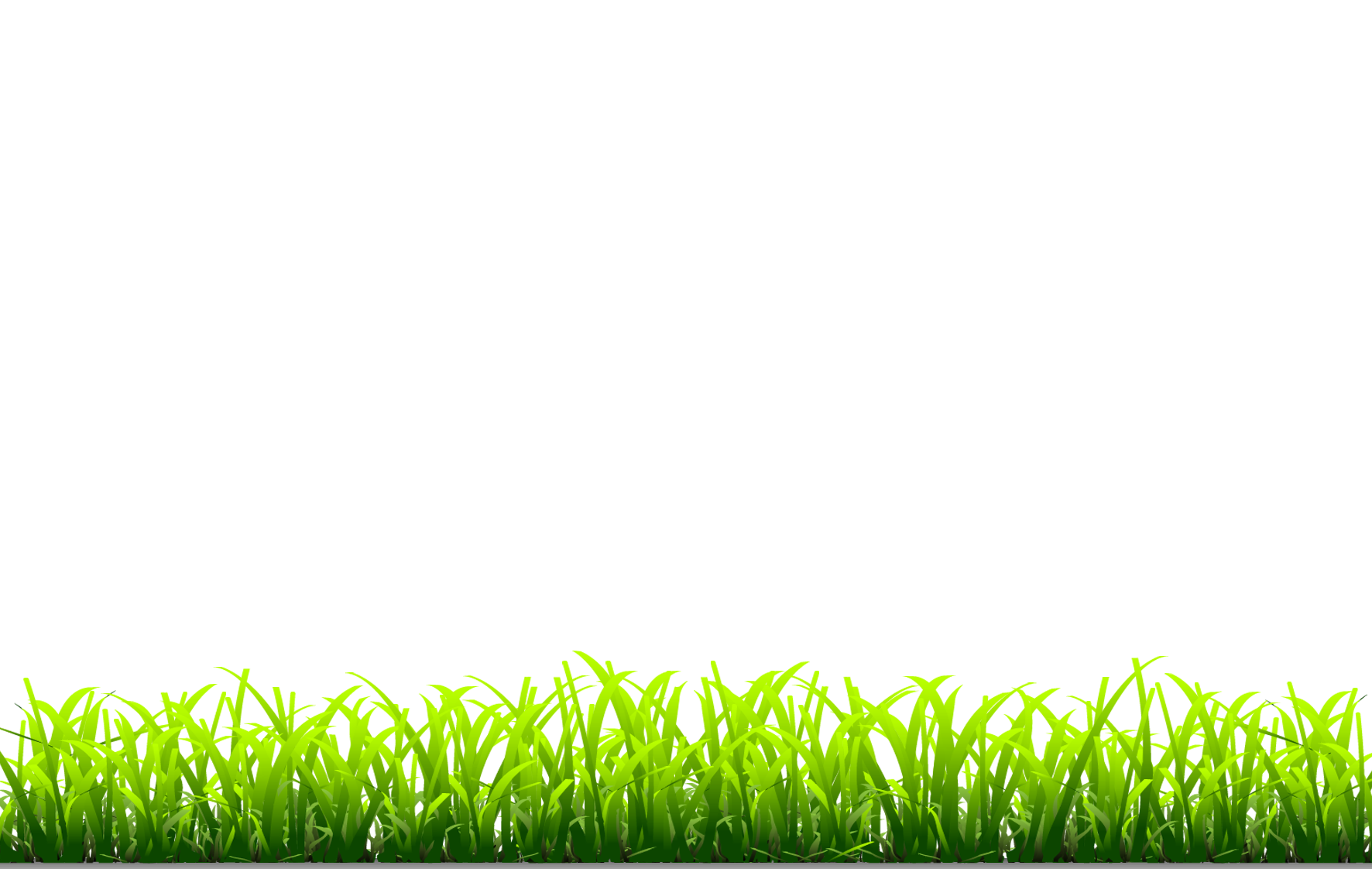 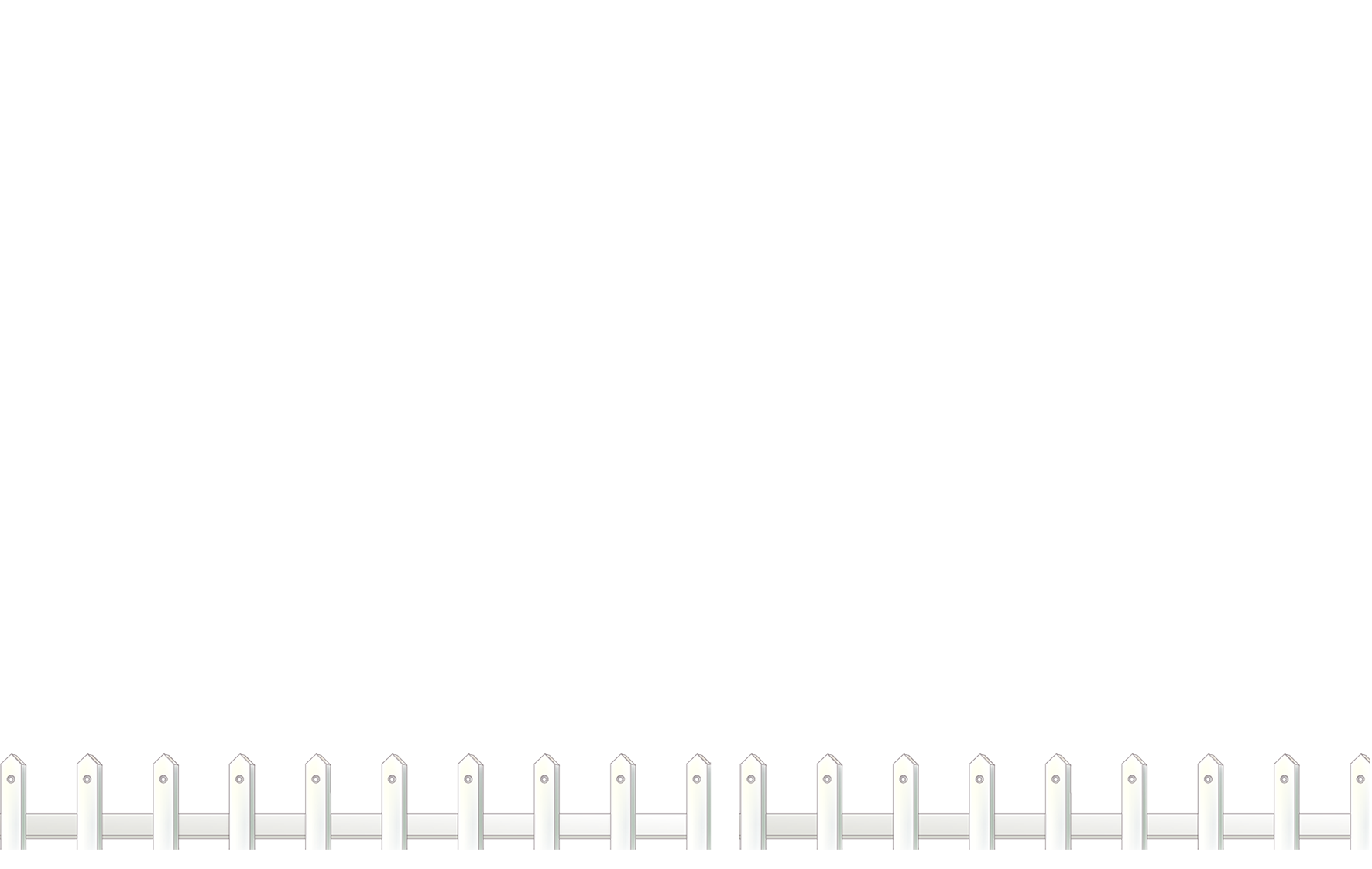 Chủ đề: Ước mơ tuổi thơ
Tiết 25
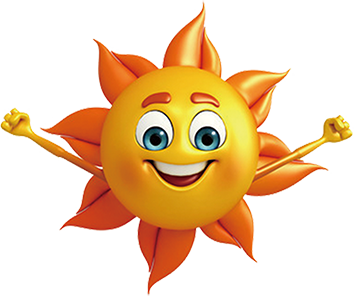 - Ôn tập nhạc cụ
- Nghe nhạc: Ngôi sao sáng
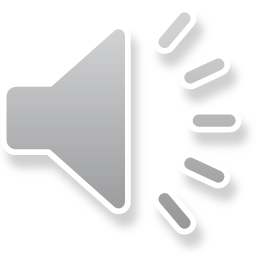 Nội dung 1
Ôn tập: Nhạc cụ
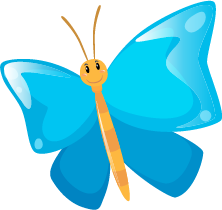 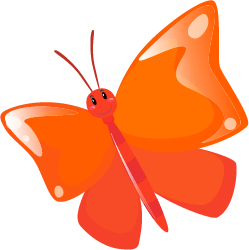 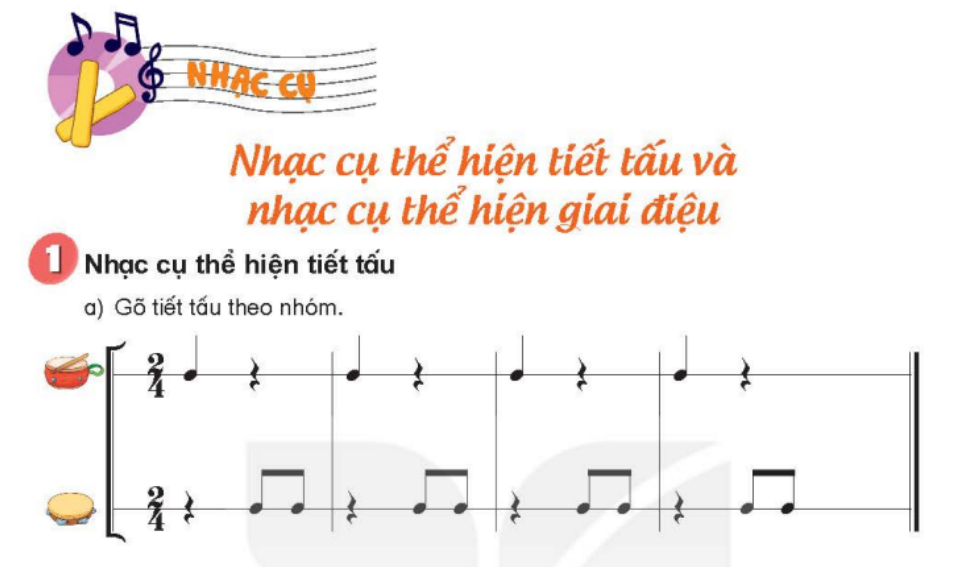 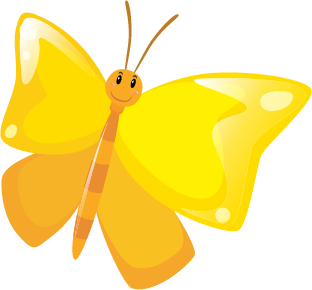 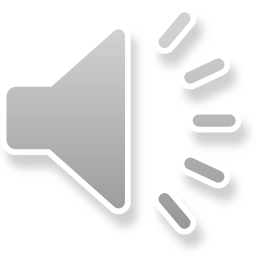 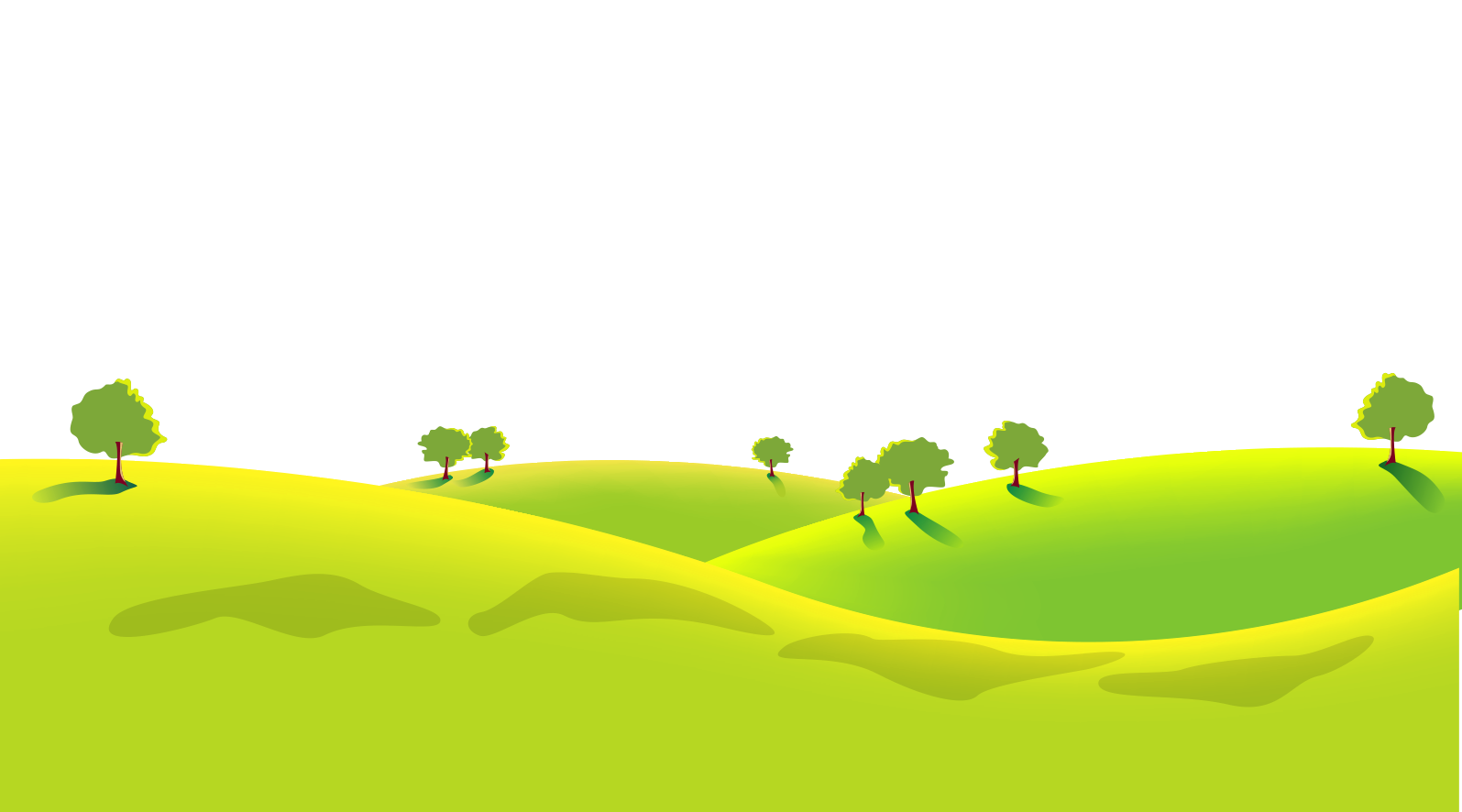 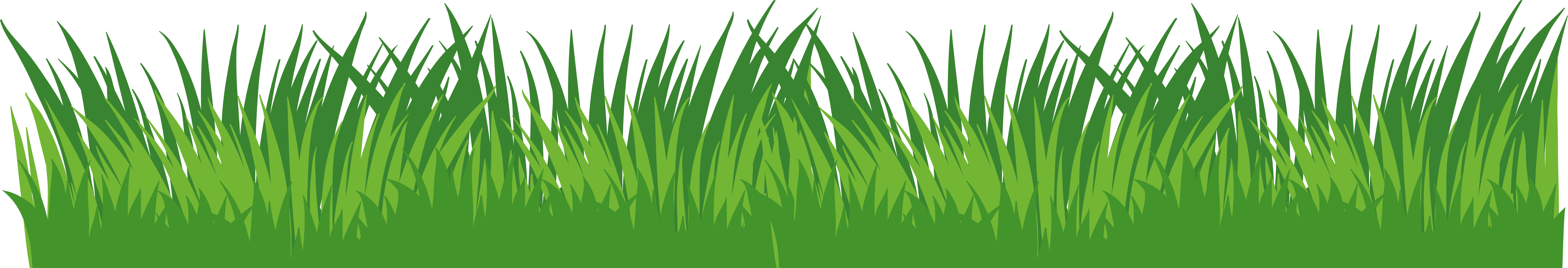 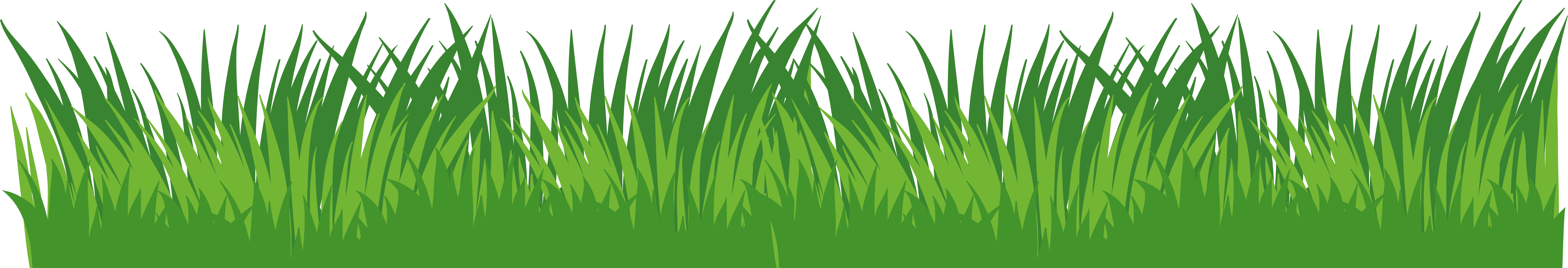 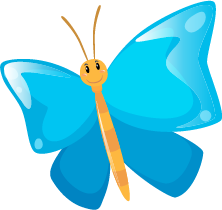 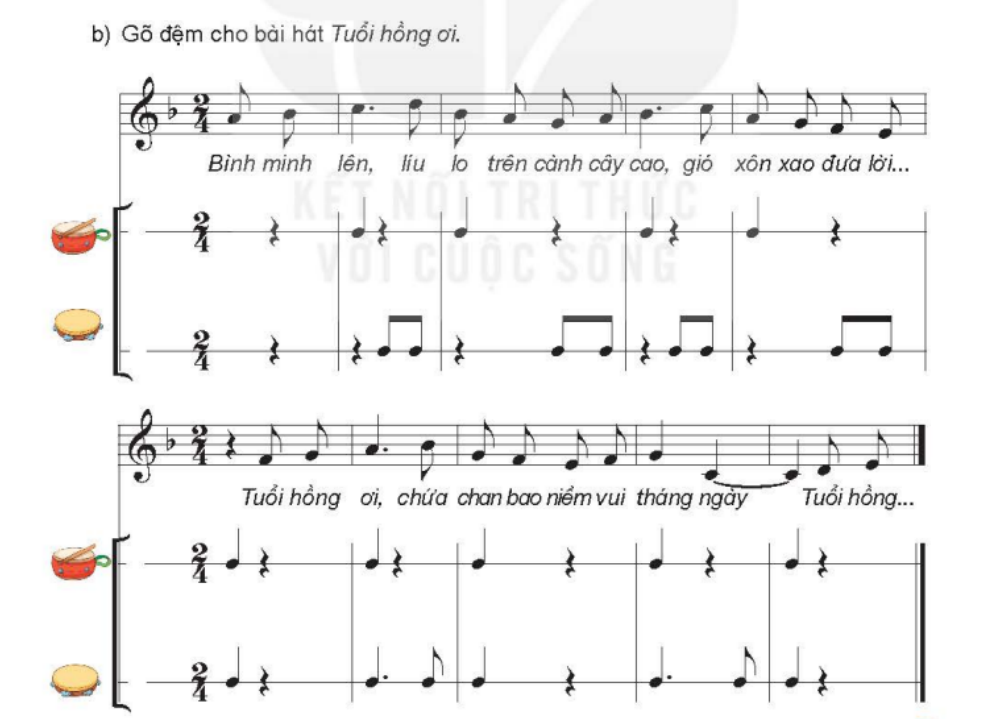 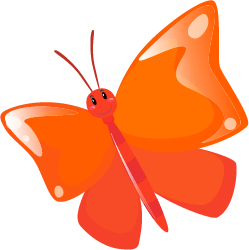 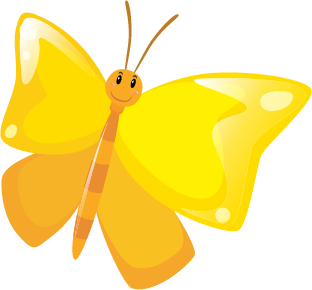 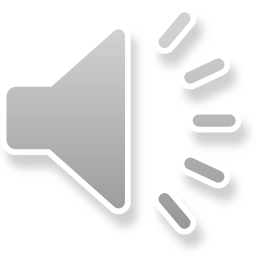 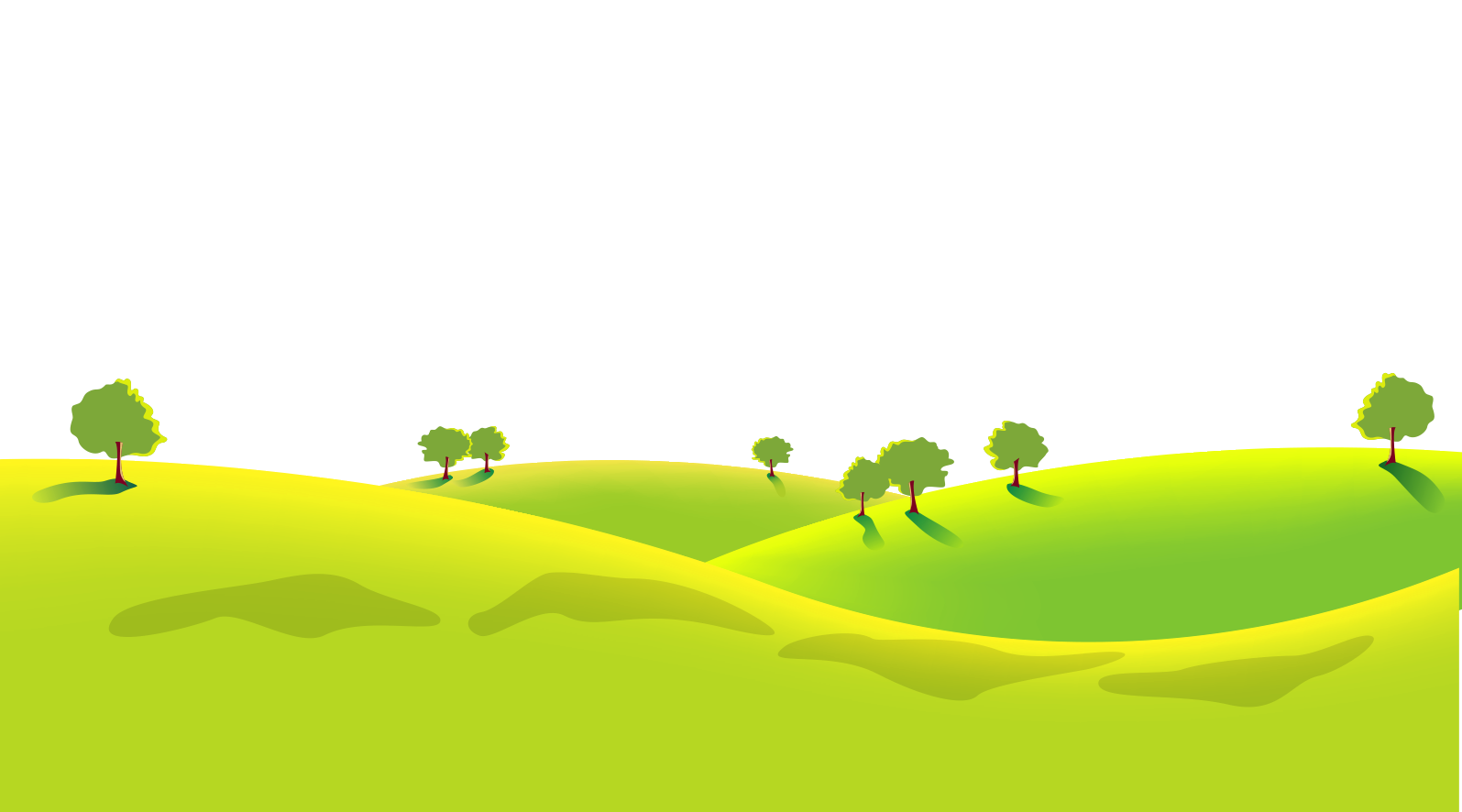 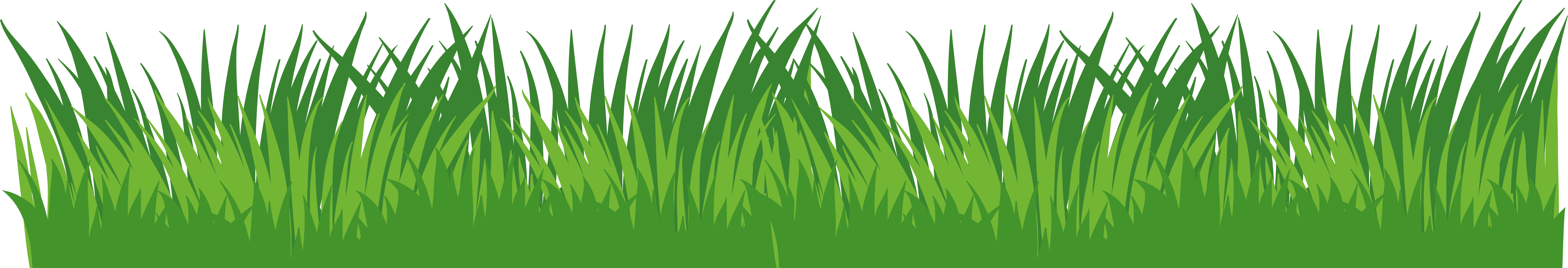 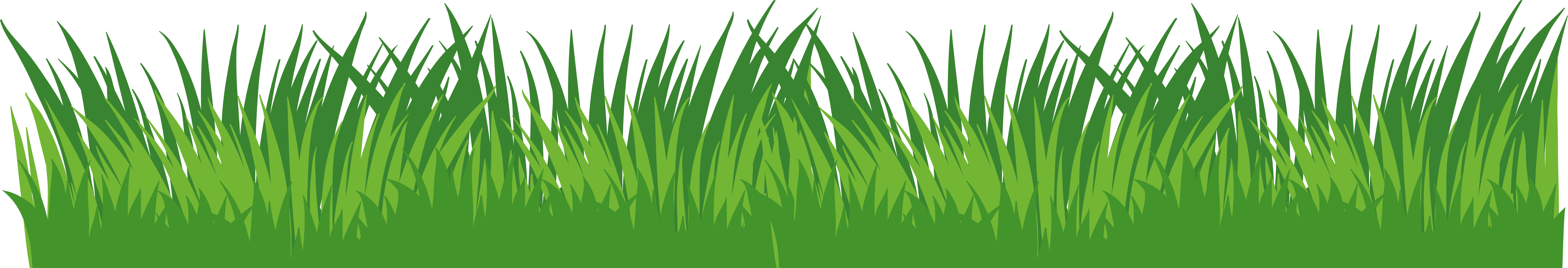 Tuổi hồng ơi
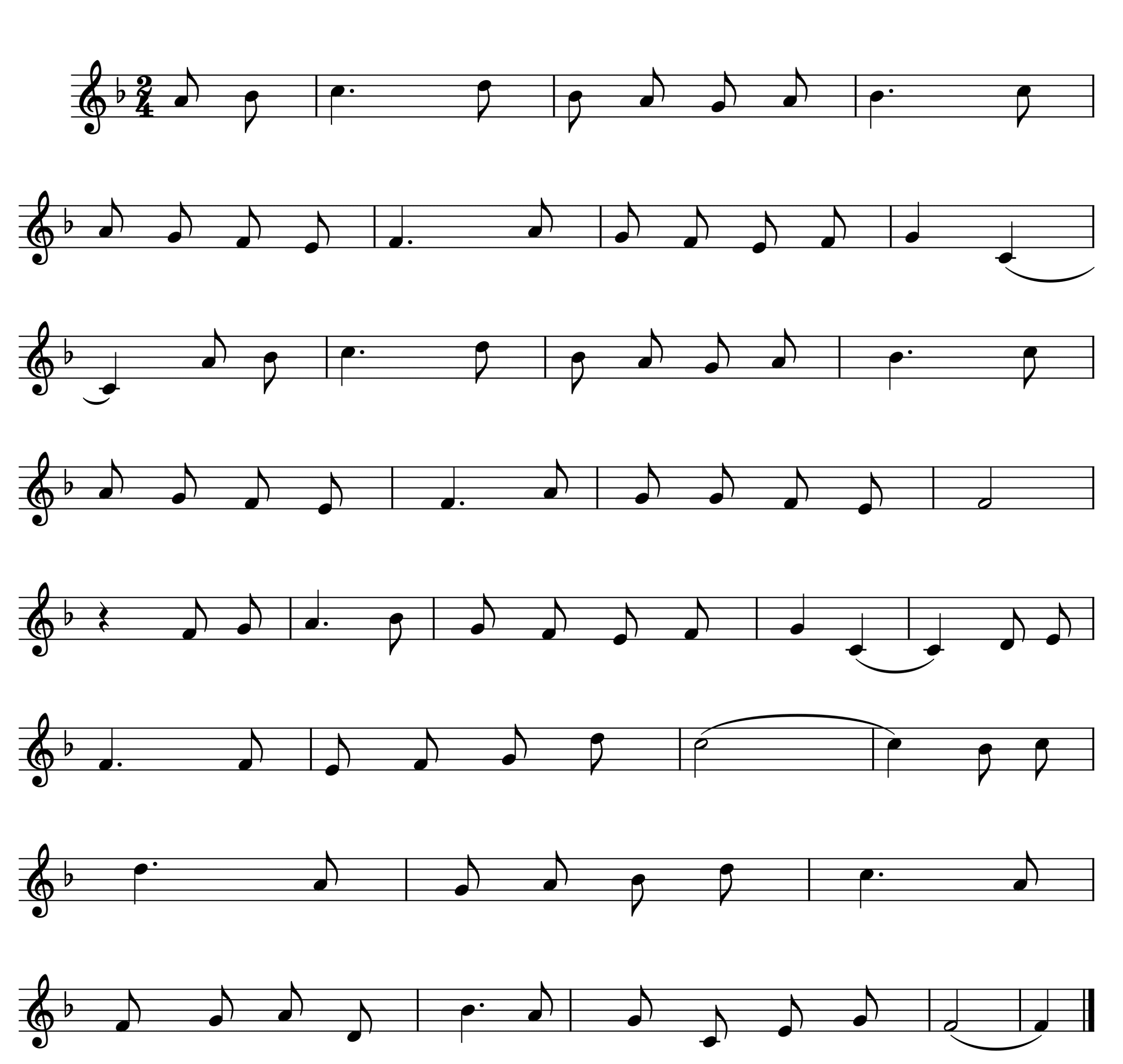 Nhạc và lời: Nguyễn Công Minh
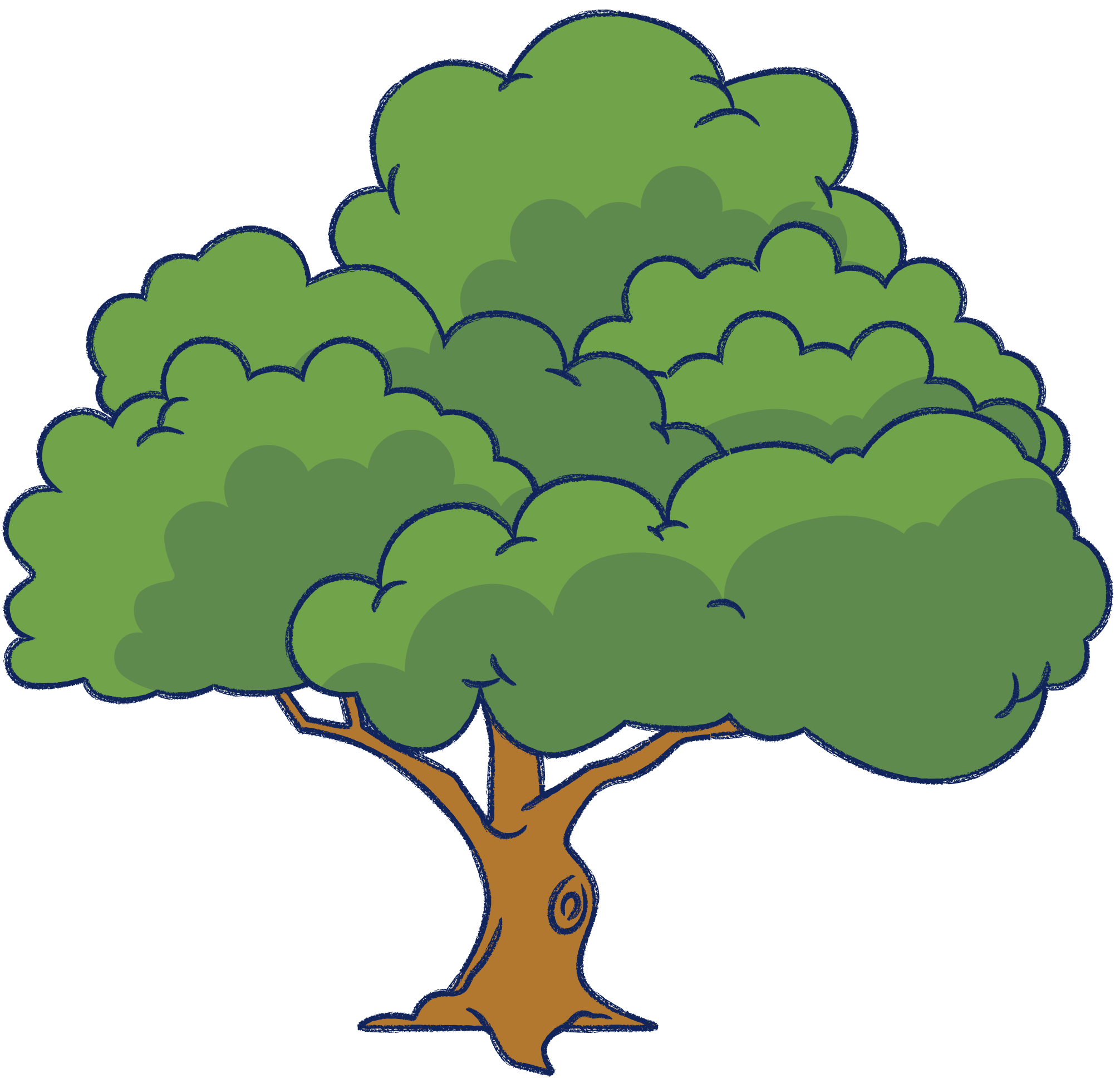 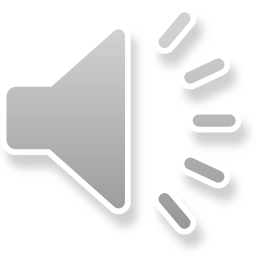 Bình  minh      lên,                 líu           lo       trên    cành     cây       cao,               gió
Rồi    mai       đây,                bước      chân     trên     đường thênh    thang,             ước
xôn     xao     đưa      lời        ca,                 ánh      dương chan    hòa     em         tới       trường.
mơ     bay     xa      cùng       em,              đến       những  nơi    miền    quê       vẫy         gọi.
Tuổi   hồng    ơi,               biết          bao   gương   mặt   thân         quen,            biết
Tuổi  hồng     ơi,               biết           bao    kỉ      niệm   thân         thương,           với
bao     nụ     cười      hồn           nhiên,       mến      thương   ôi       tuổi      thần          tiên.
bao  người      bạn     cùng            em,         nhớ        mãi        ôi       tuổi     thần             tiên.
Tuổi   hồng   ơi,      chứa      chan     bao    niềm     vui        tháng  ngày.              Tuổi  hồng
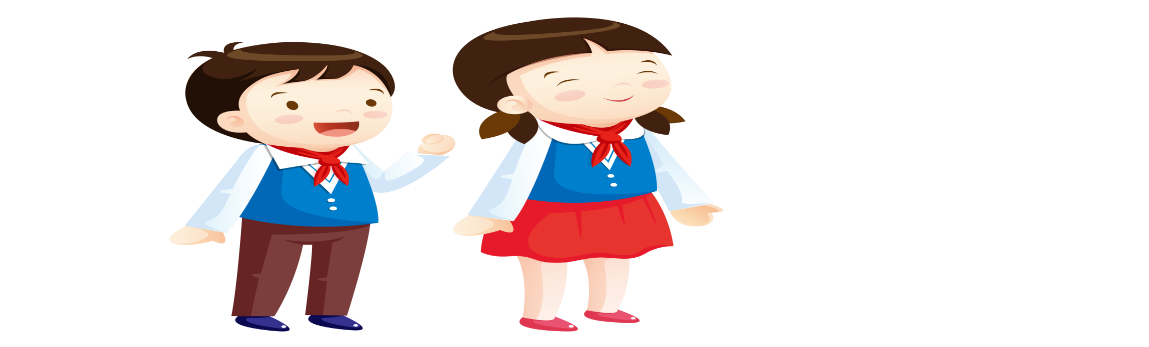 ơi,                êm        đềm       như      những     áng         mây.                                      Và    em
sẽ                          tô                  hồng     thêm      bao       ước               mơ,                  đem
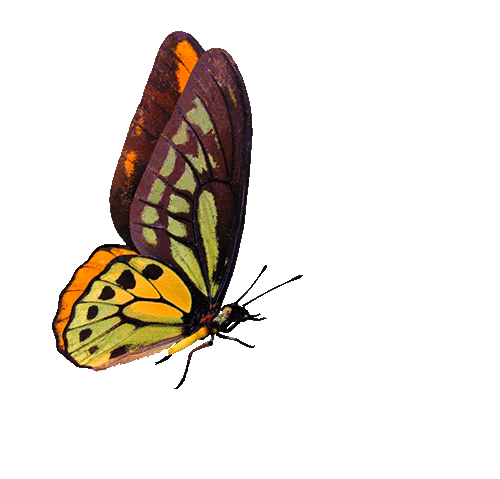 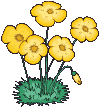 lòng         tin      yêu    cuộc          sống,  thiết         tha       tuổi     hồng   mến       thương.
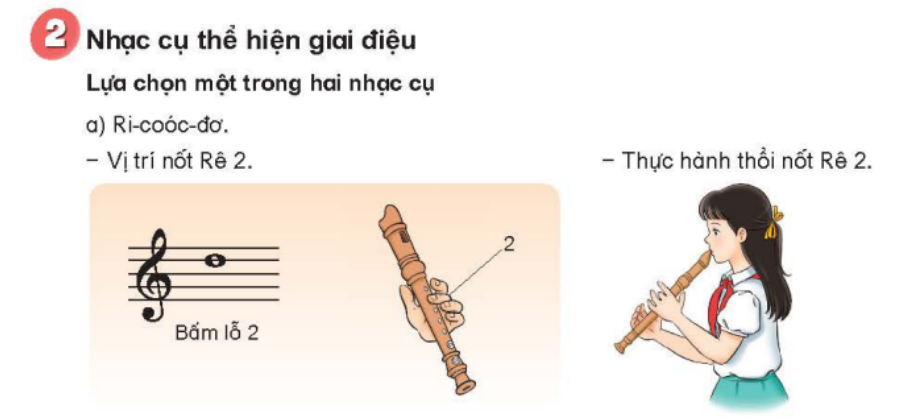 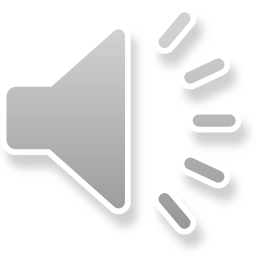 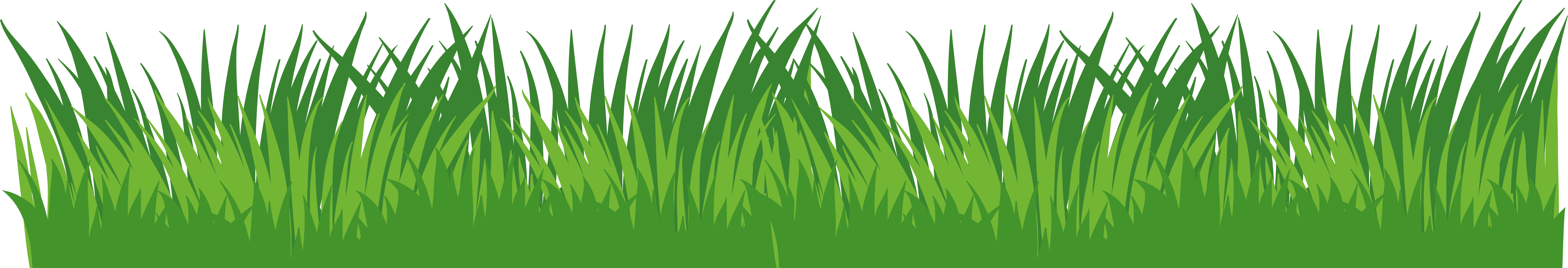 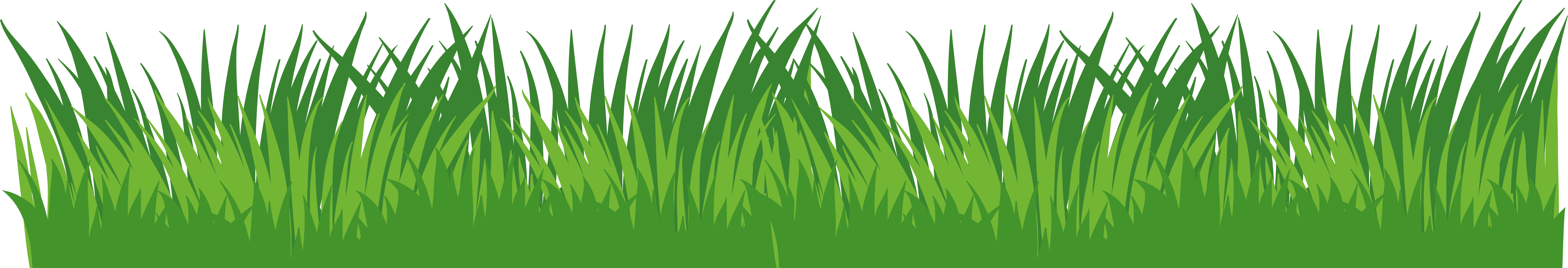 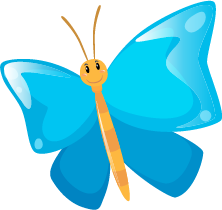 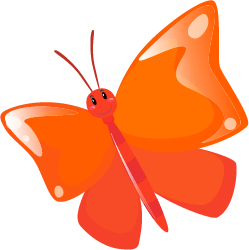 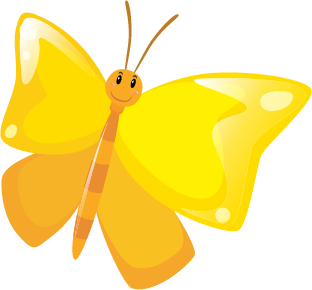 Thực hành mẫu âm
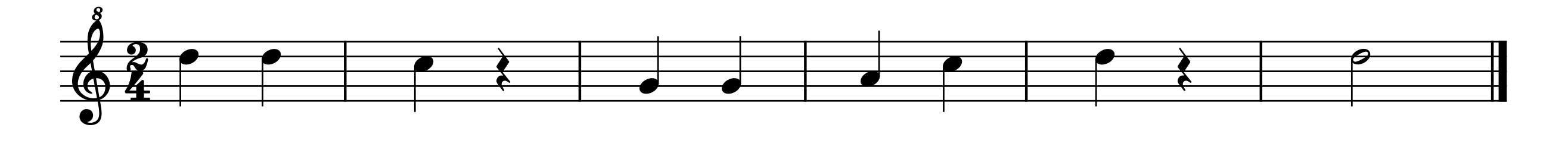 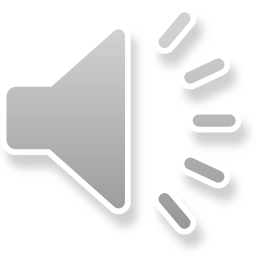 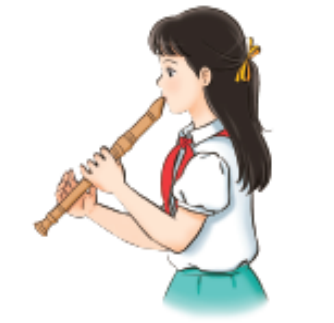 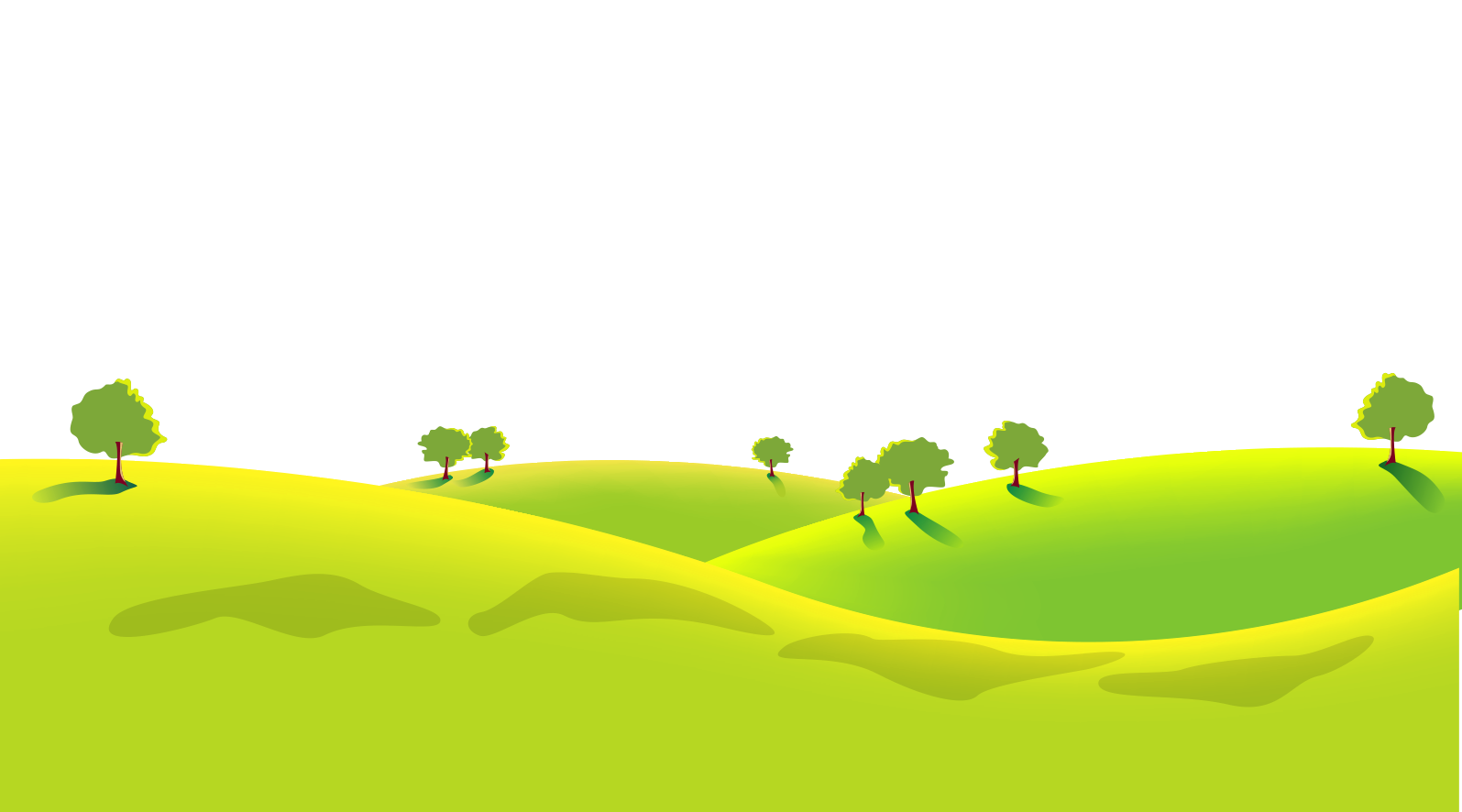 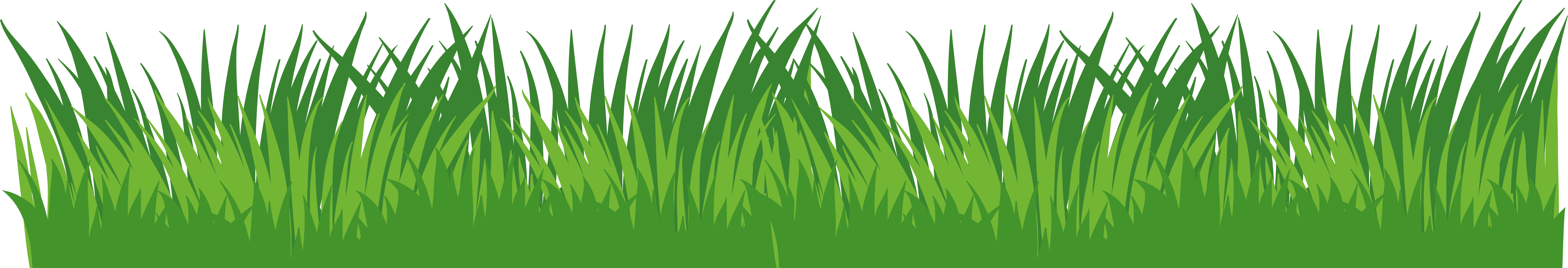 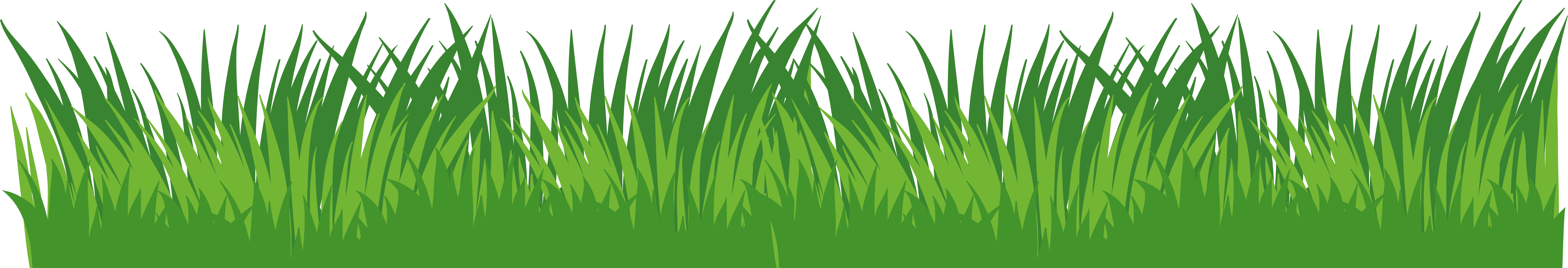 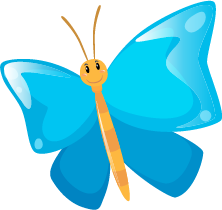 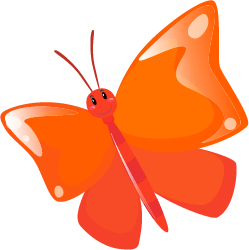 Thực hành đệm trích đoạn “Duyên dáng mùa xuân”
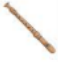 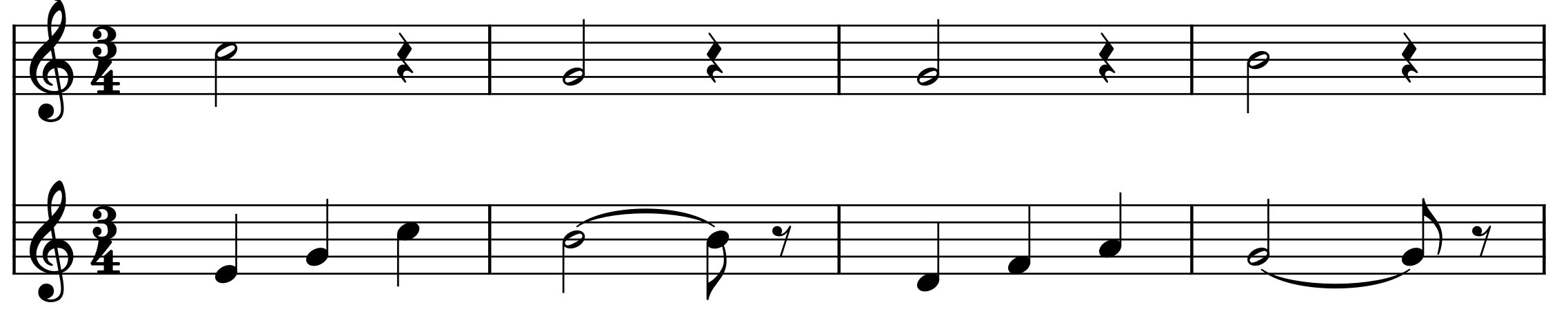 Mùa  xuân   hát            ca,                               thềm  xuân  bước        qua
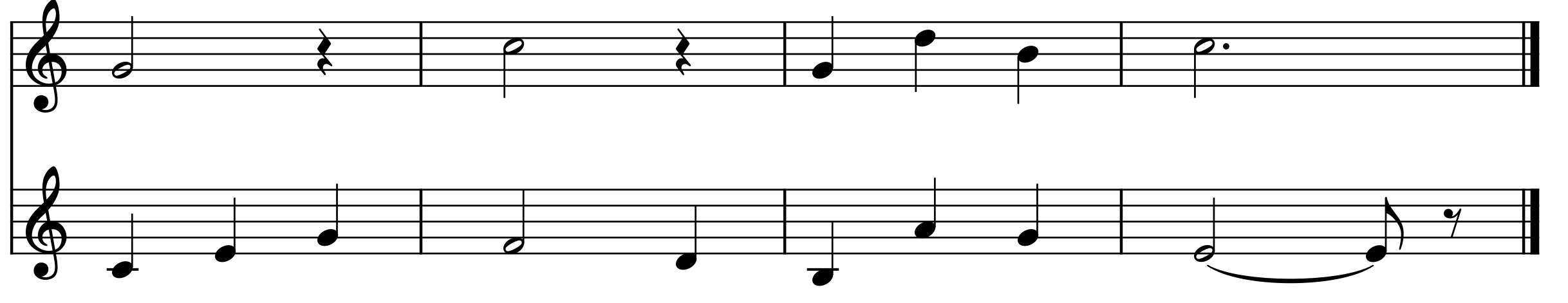 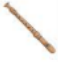 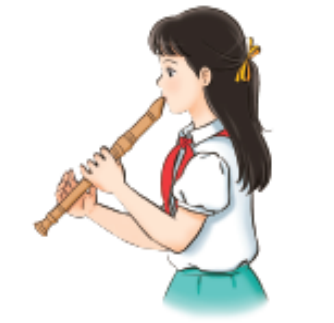 Nụ      hoa   thắm             trên           môi       người    tiếng    em           cười
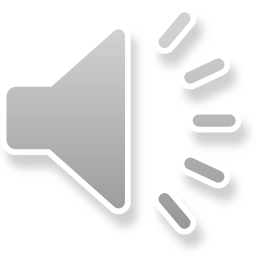 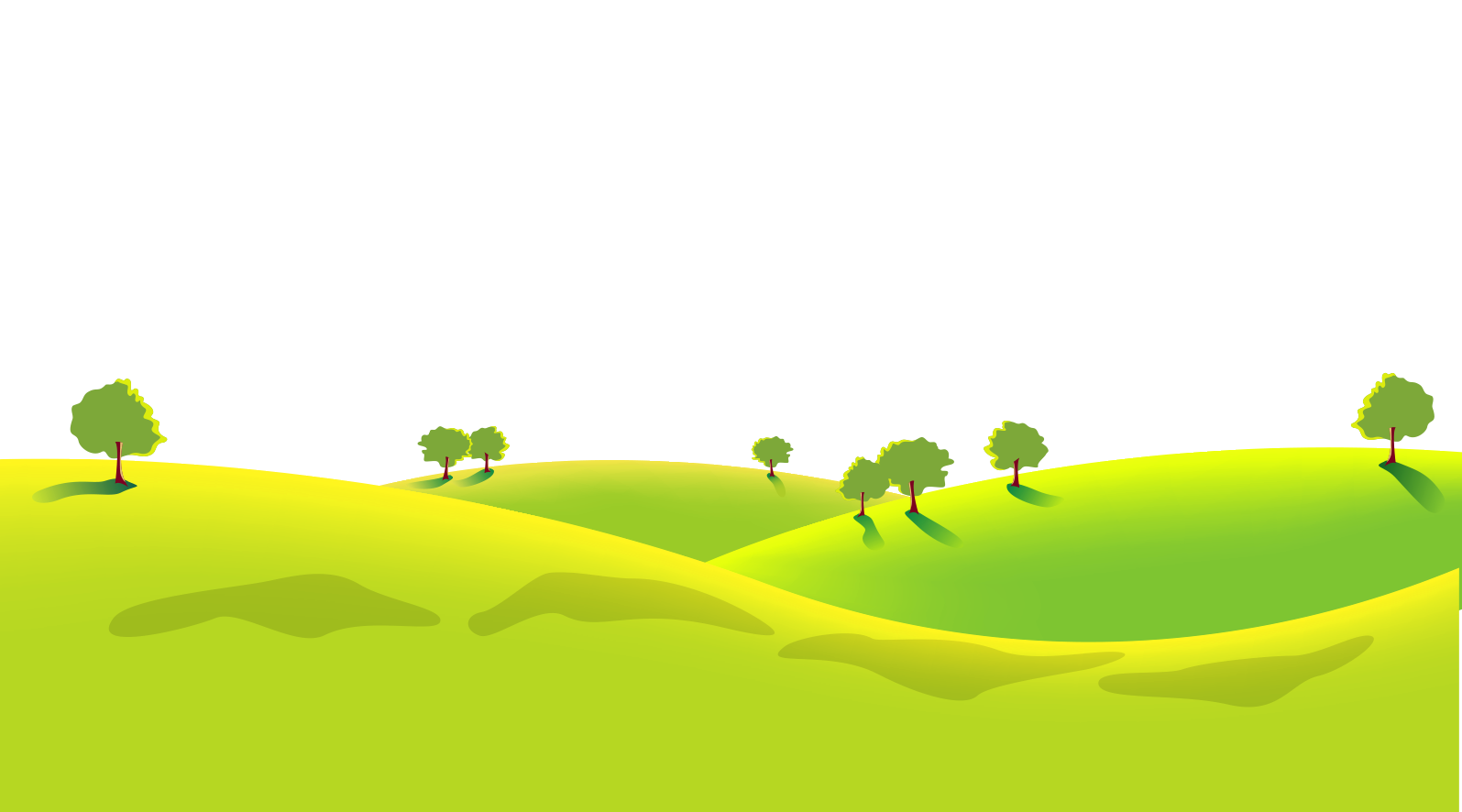 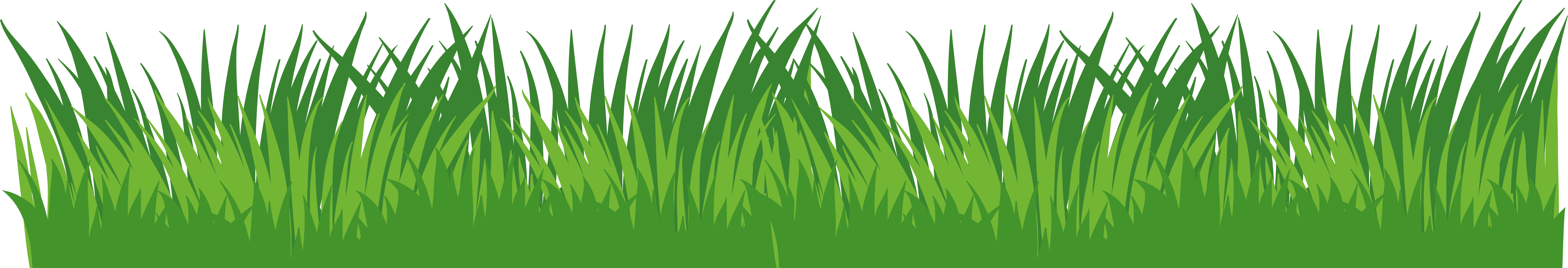 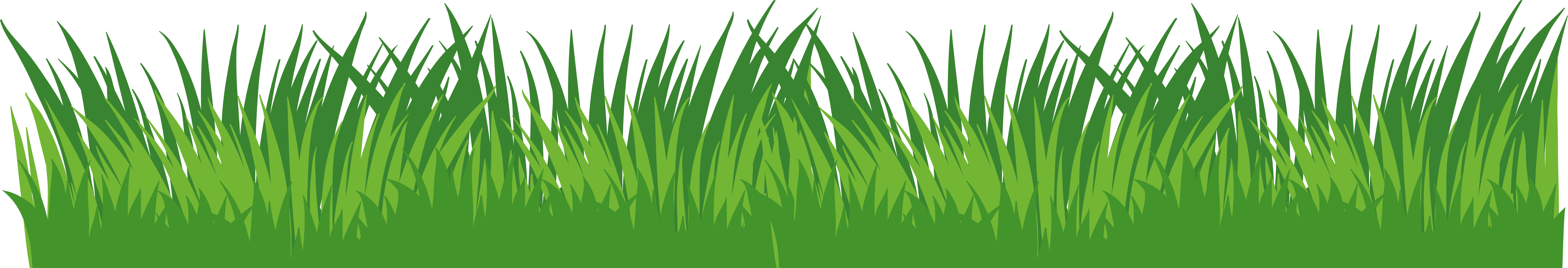 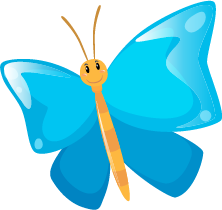 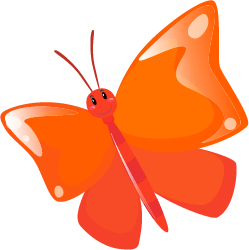 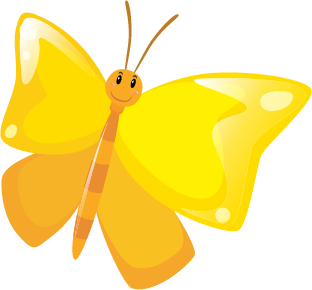 Luyện gam đi xuống với kỹ thuật vắt ngón
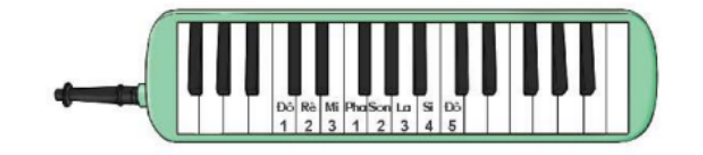 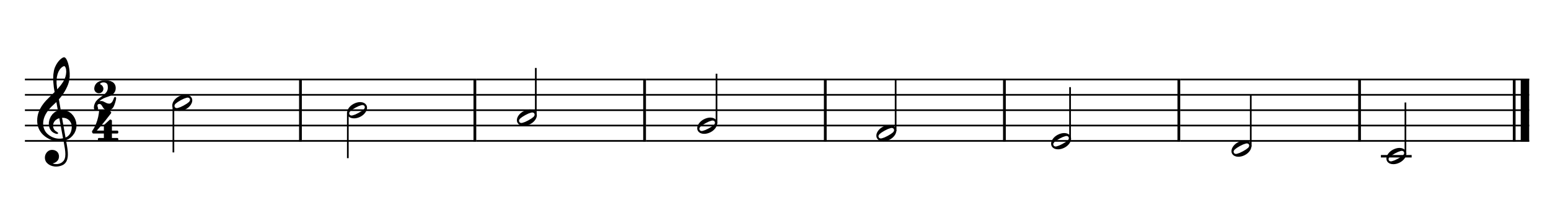 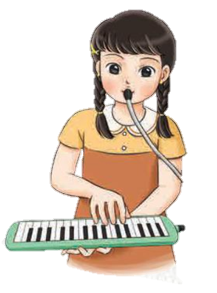 5                  4                  3                   2                   1                 3                   2                1
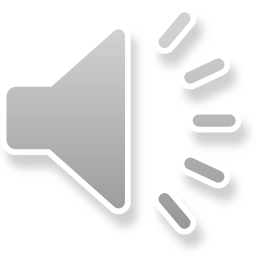 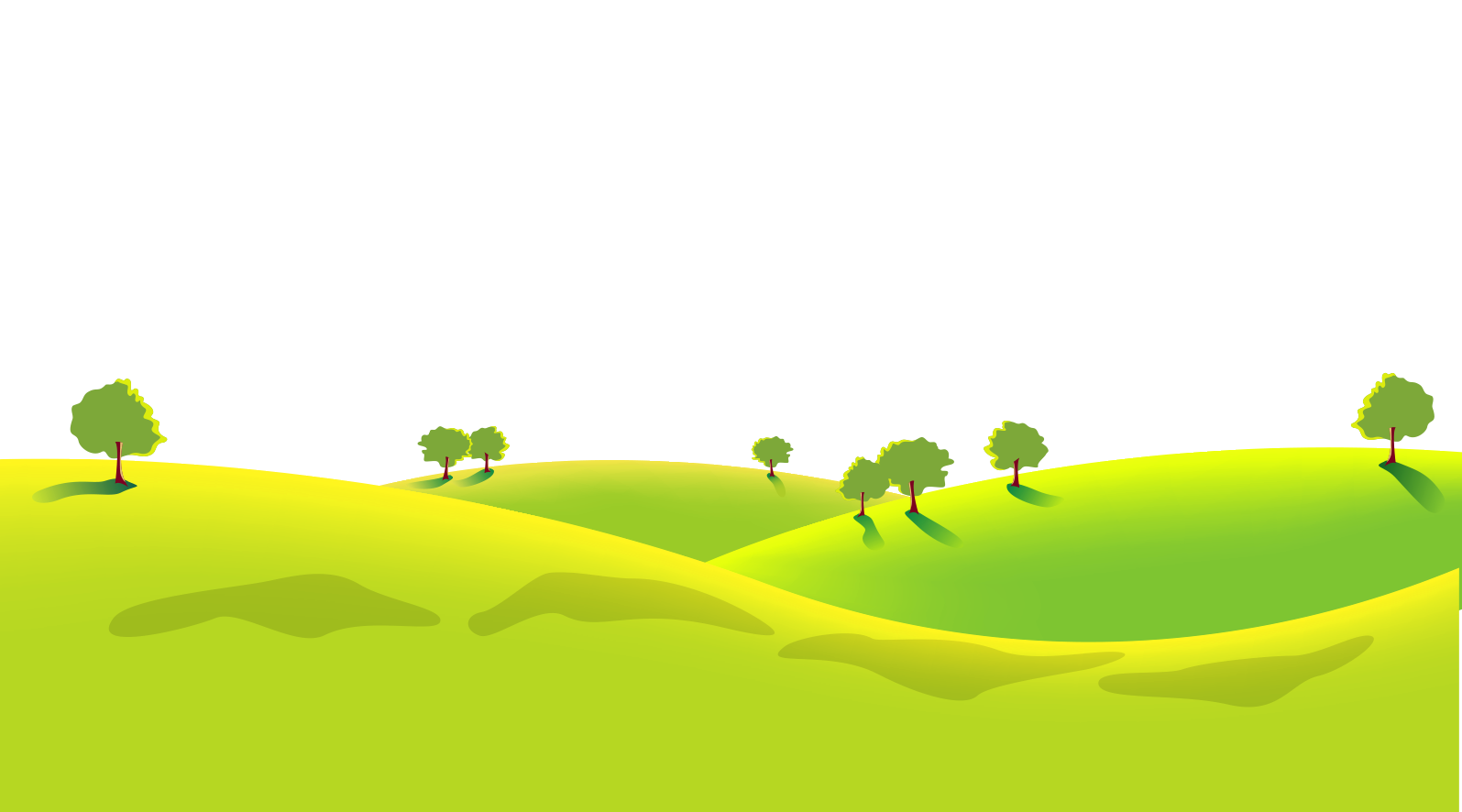 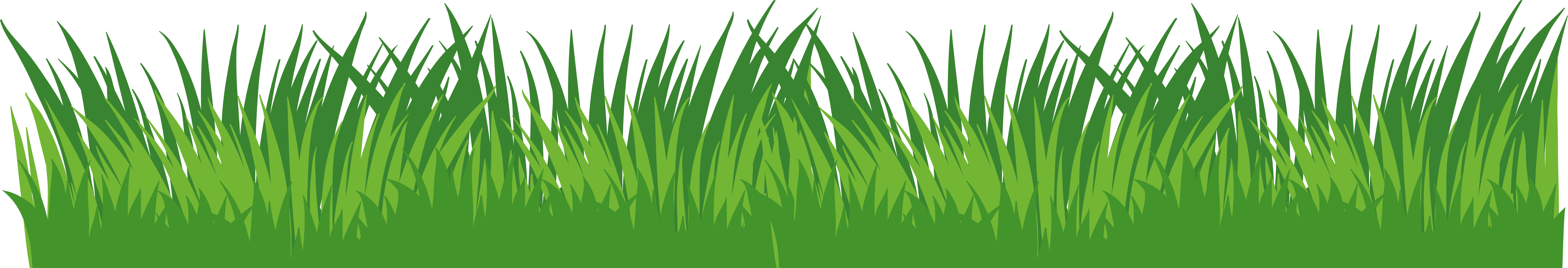 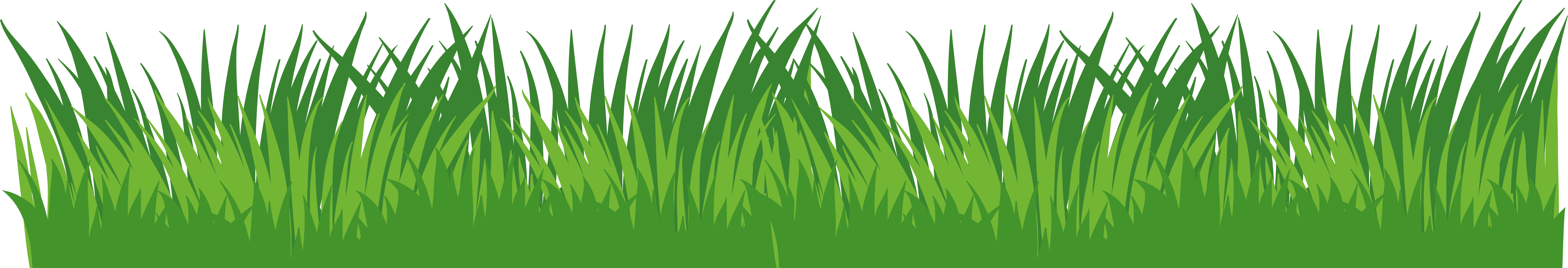 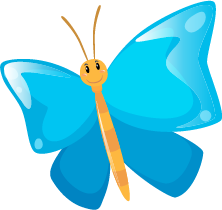 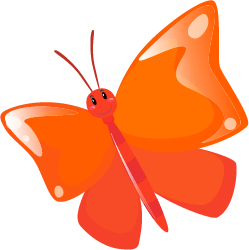 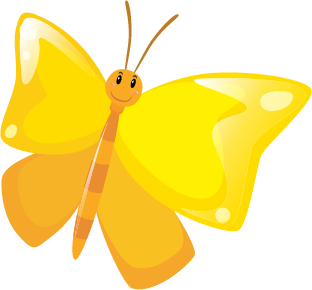 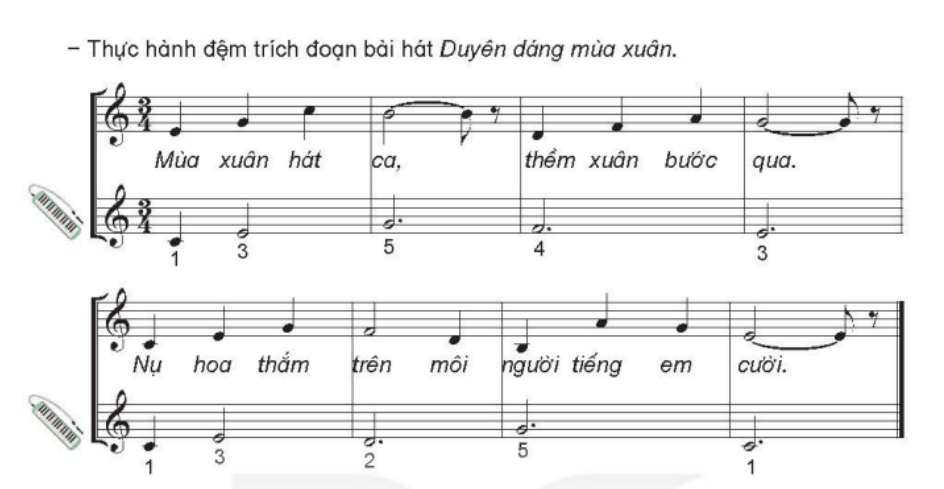 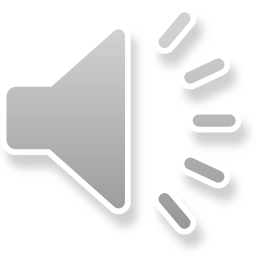 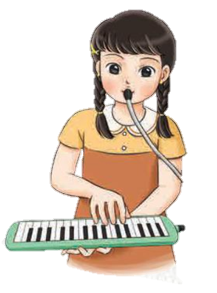 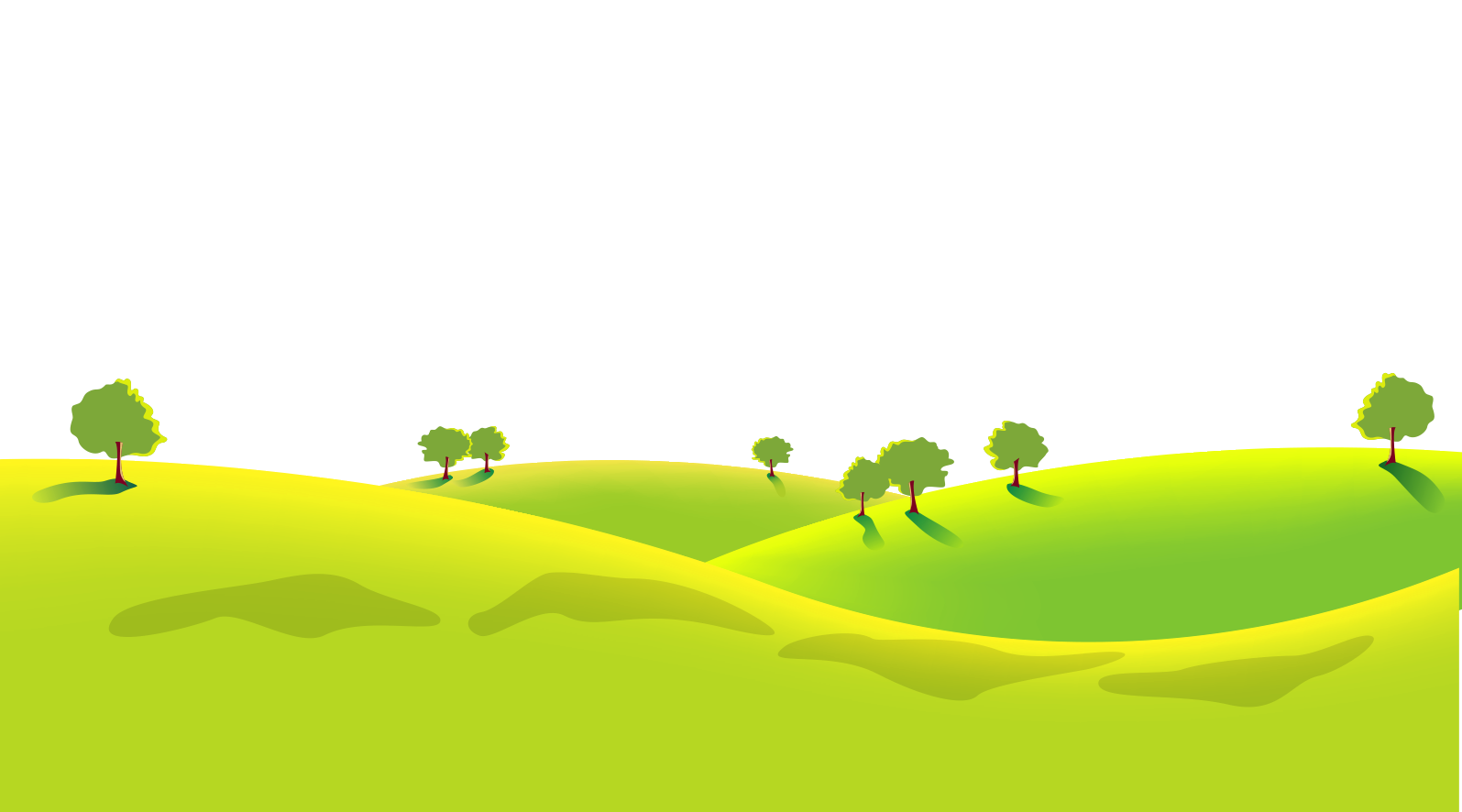 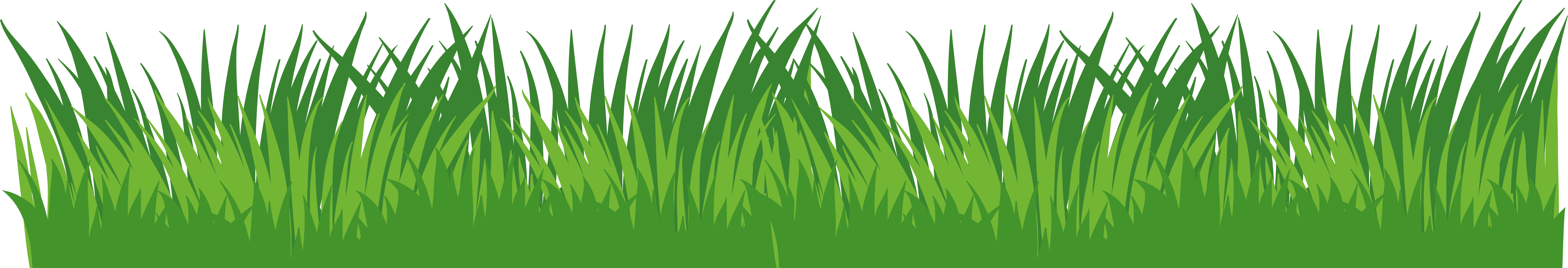 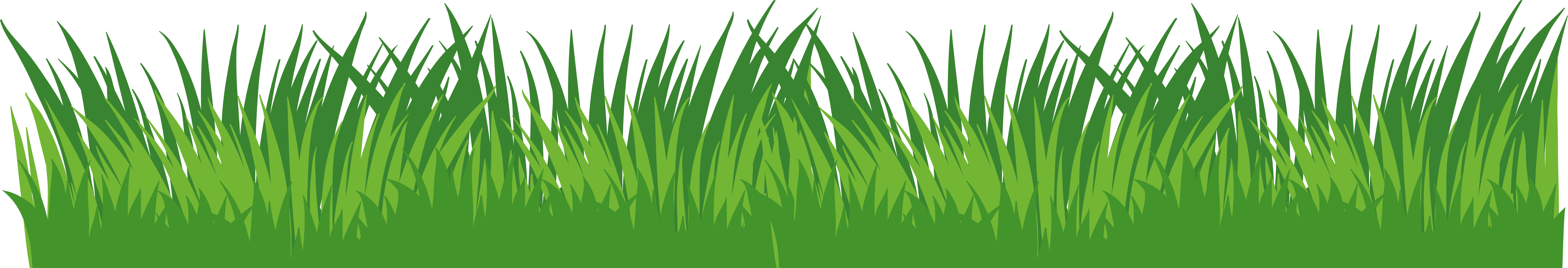 Nội dung 2
Nghe nhạc: Ngôi sao sáng
Dân ca Khmer (Nam Bộ)
Ghi âm: La-en
Chuyển soạn: Trần Kim Trọng Nghĩa
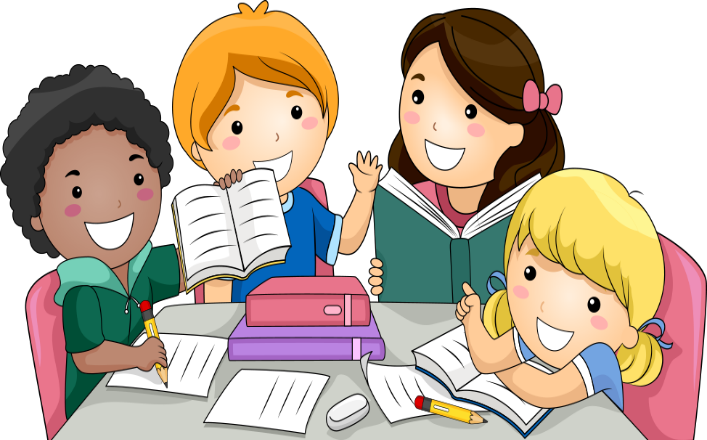 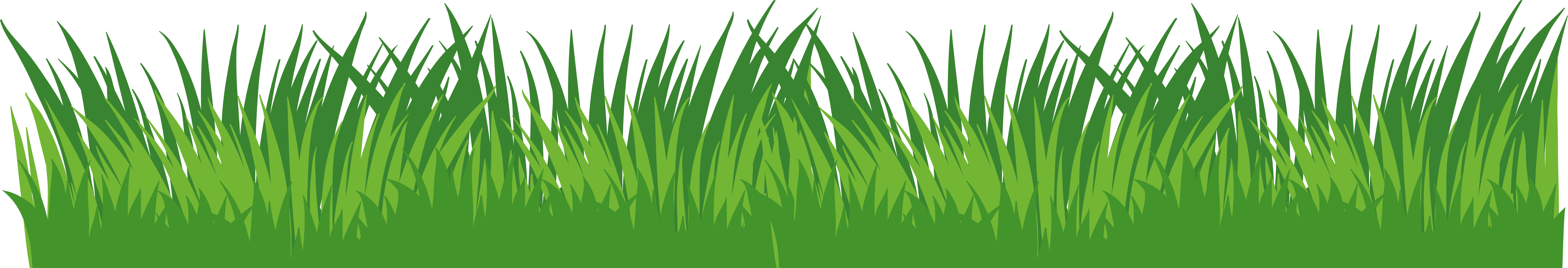 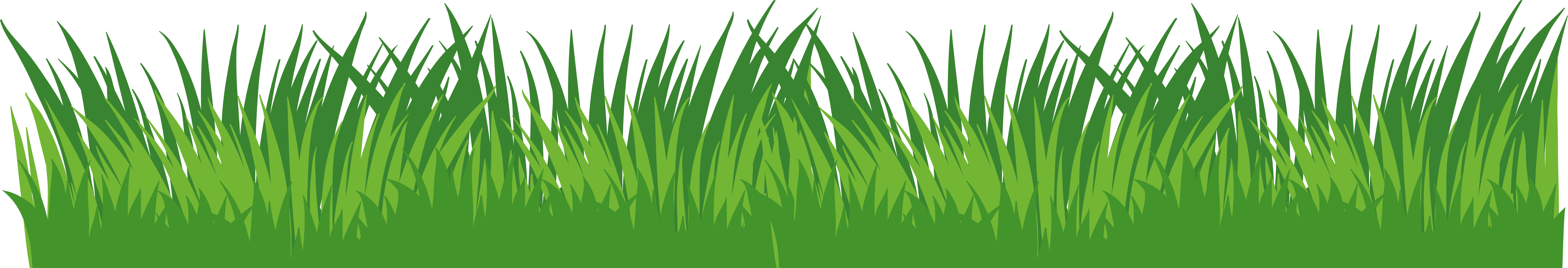 Tìm hiểu bài nhạc:
“Ngôi sao sáng” là làn điệu dân ca khmer có làn điệu chậm vừa.
Giai điệu với tính chất trong sáng, uyển chuyển, nhịp nhàng gợi đến hình ảnh các động tác múa dân gian mềm mại, duyên dáng của người Khmer.
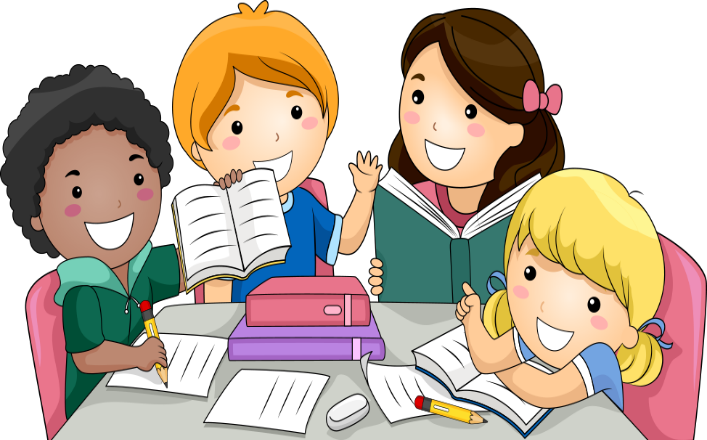 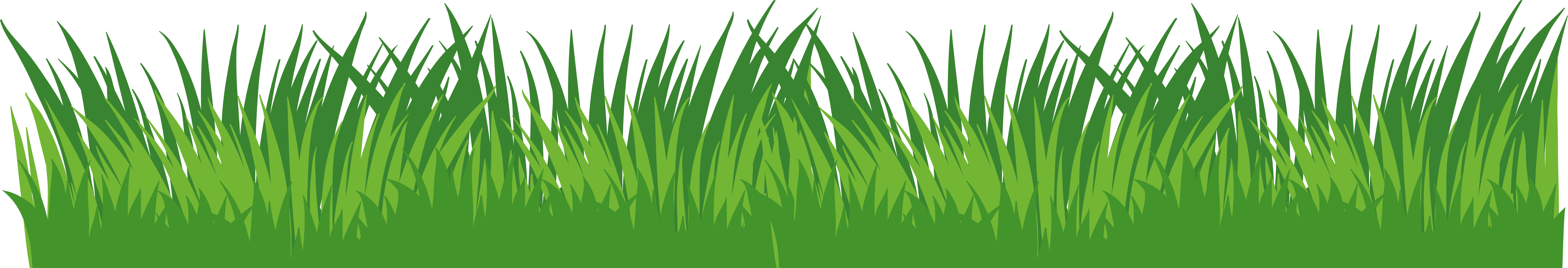 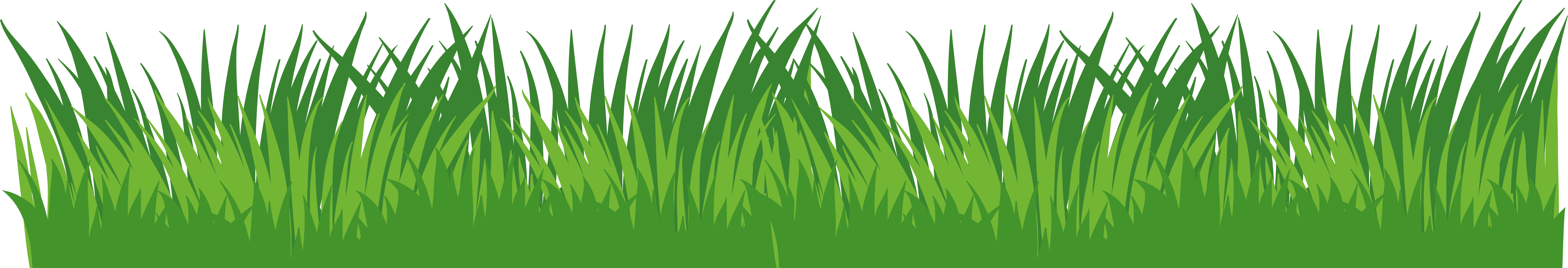 Nghe nhạc: Ngôi sao sáng
Dân ca Khmer (Nam Bộ)
Ghi âm: La-en
Chuyển soạn: Trần Kim Trọng Nghĩa
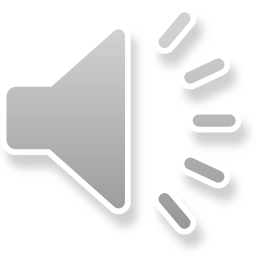 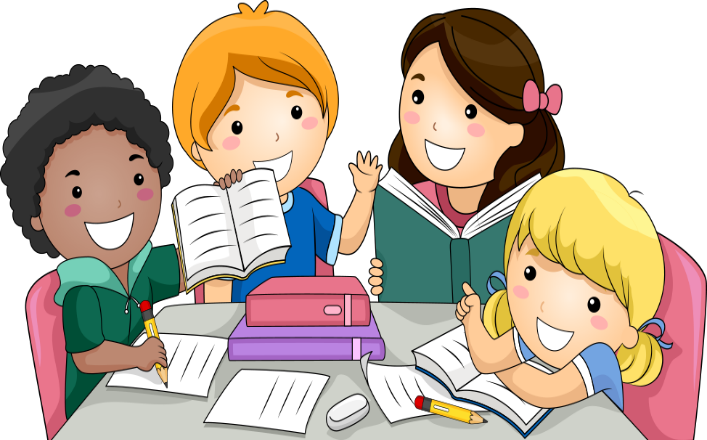 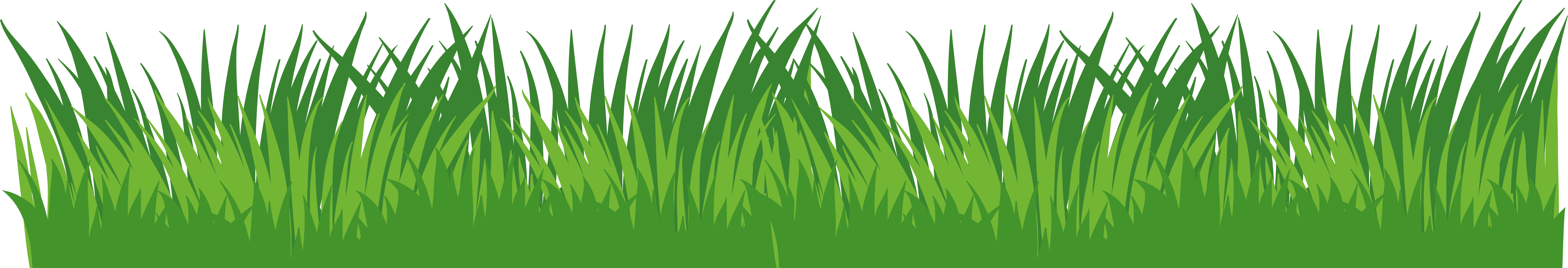 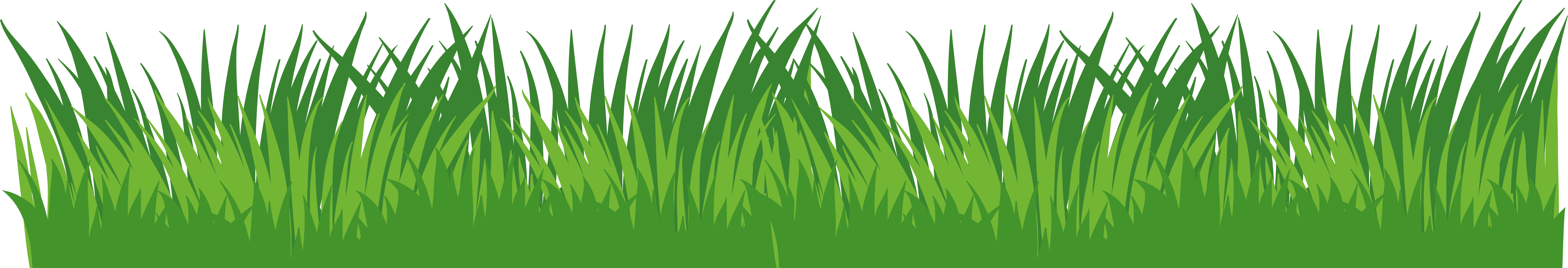 Nêu cảm nhận của em sau khi nghe bản hòa tấu
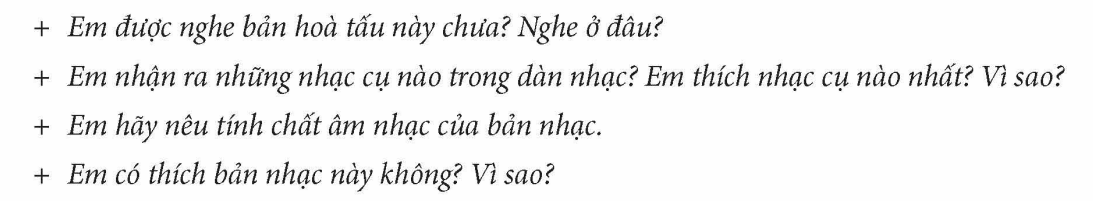 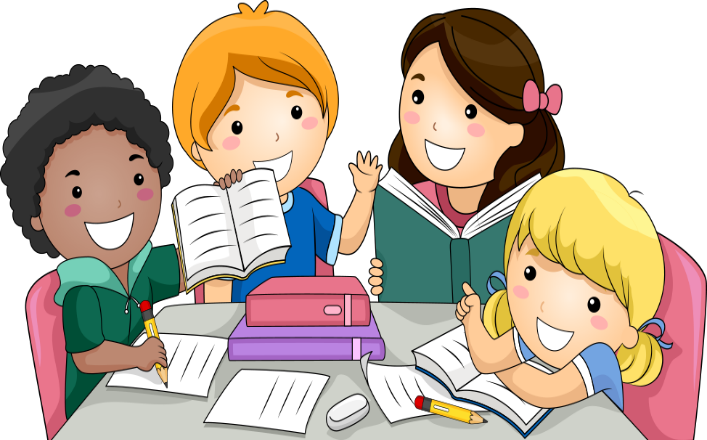 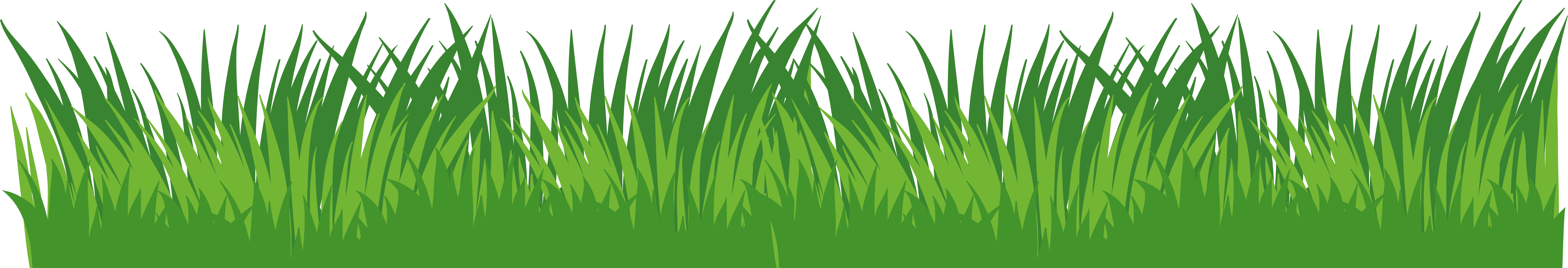 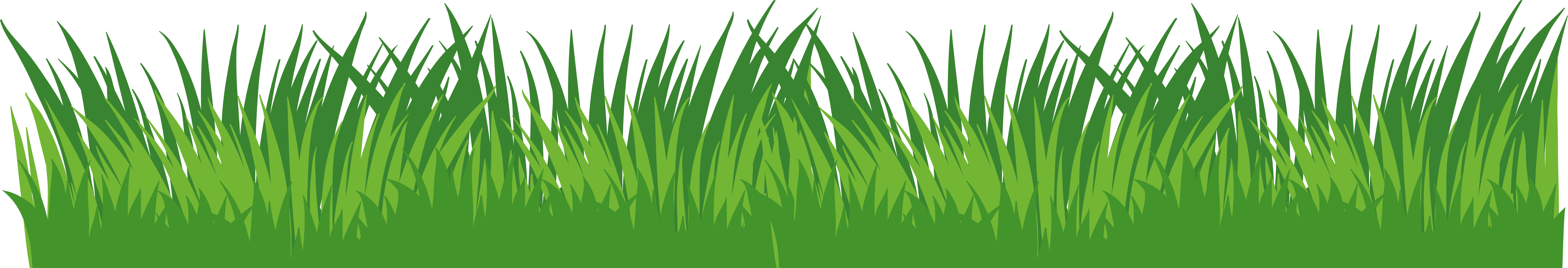 Nghe nhạc: Ngôi sao sáng
Dân ca Khmer (Nam Bộ)
Ghi âm: La-en
Chuyển soạn: Trần Kim Trọng Nghĩa
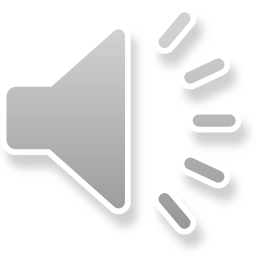 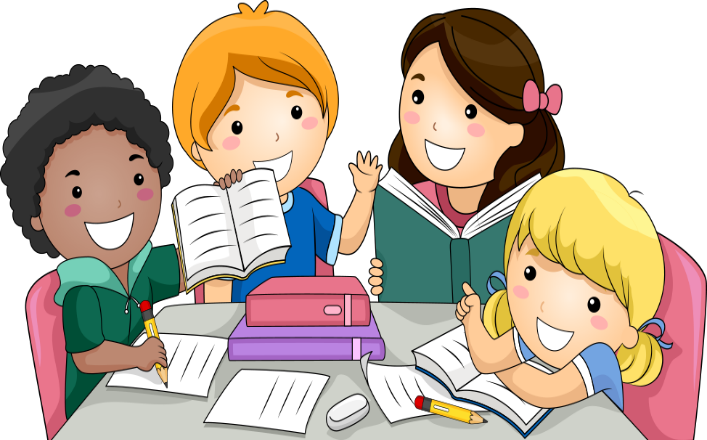 Nghe nhạc kết hợp vận động
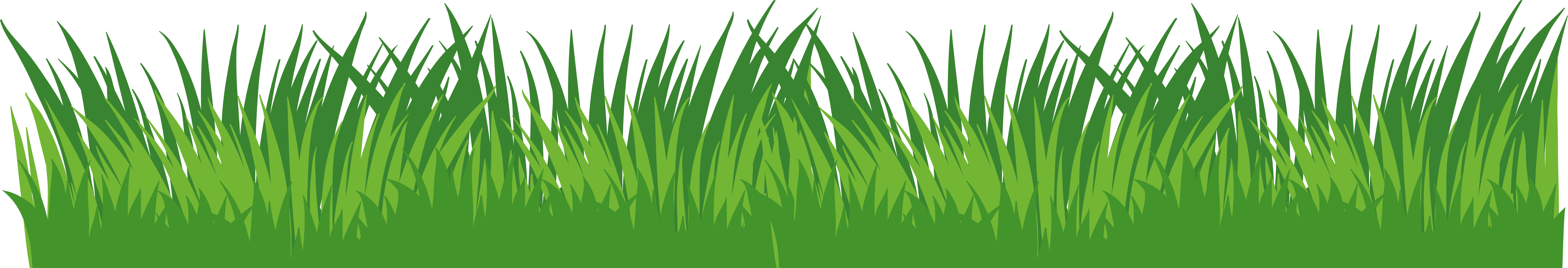 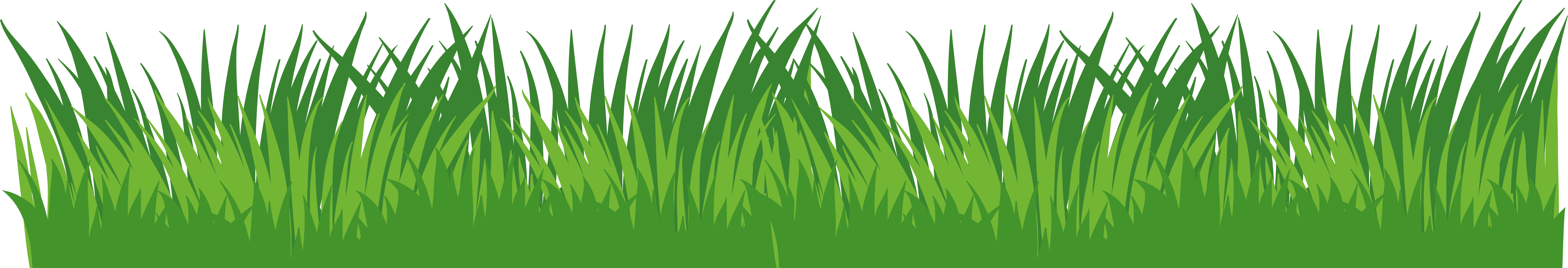 Chủ đề: Ước mơ tuổi thơ
Tiết 25
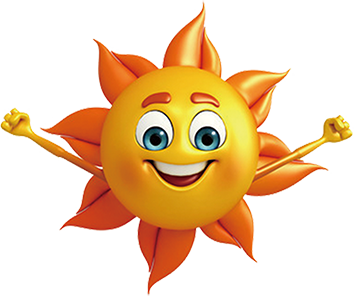 - Ôn tập nhạc cụ
- Nghe nhạc: Ngôi sao sáng